Тема 24. Первая мировая война
Создание Тройственного союза
20 мая 1882 г. - Германия, Австро-Венгрия и Италия подписали секретный договор о союзе
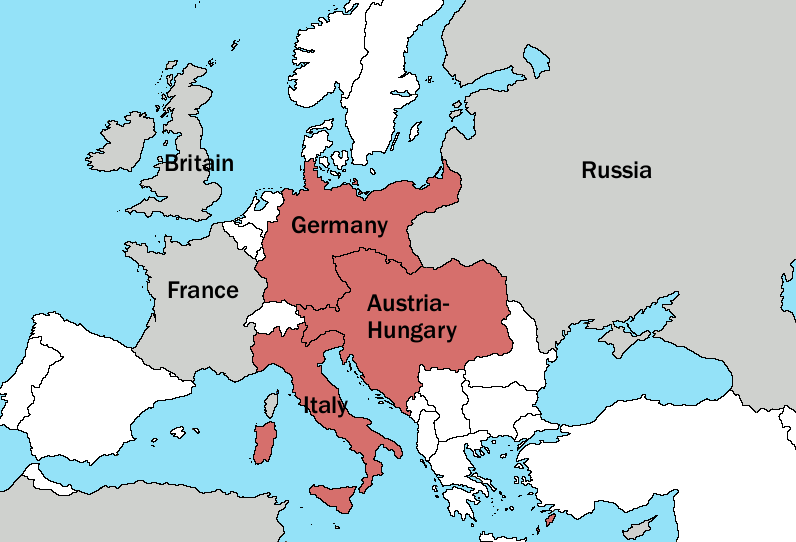 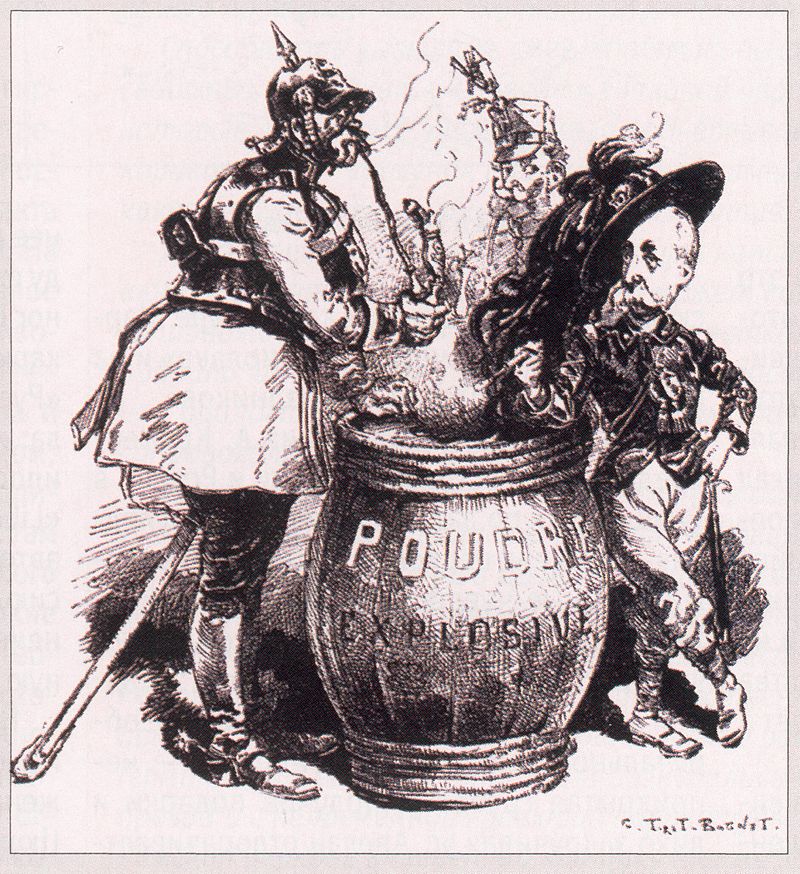 Создание Антанты
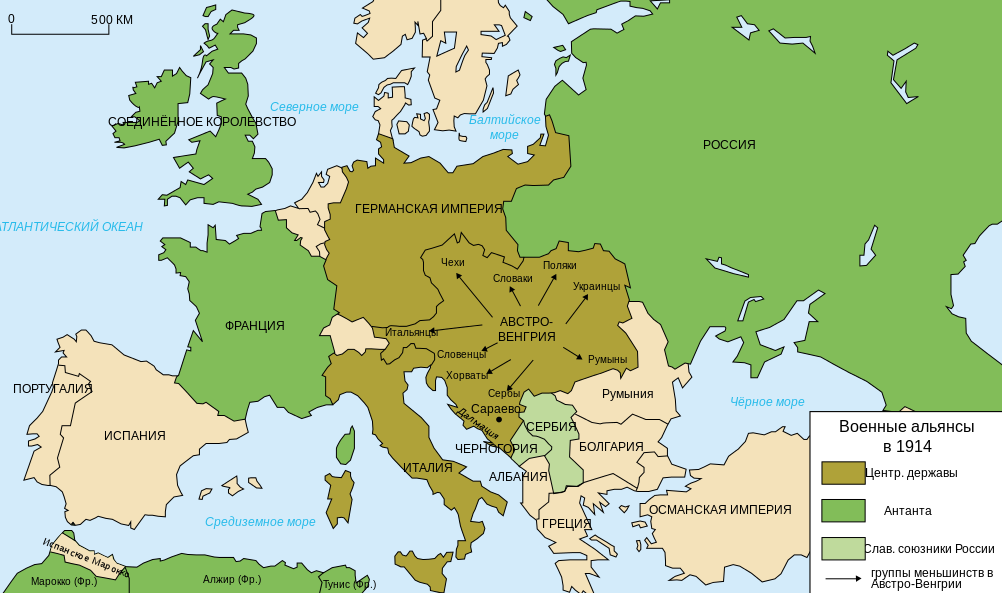 1907 — русско-английское соглашения
1904  —  англо-французское соглашения
1893 —оборонительный союз России с Францией
Причины участия России в войне
Россия против усиления Германии в Европе и проникновения Австро-Венгрии на Балканы 
Россия боролась за проливы Босфор и Дарданеллы, которые были под контролем Османской Империи.
Протекторат над всеми славянскими народами, поддержка на Балканах антиавстрийских и антитурецких настроений у сербов и болгар.
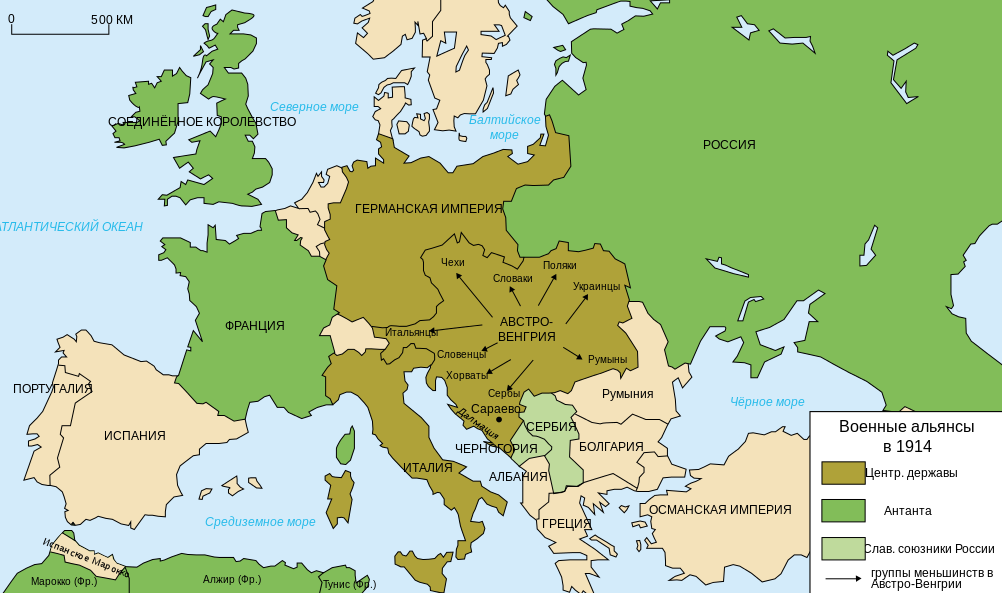 28 июня 1914 – убийство Франца Фердинанда в Сараево
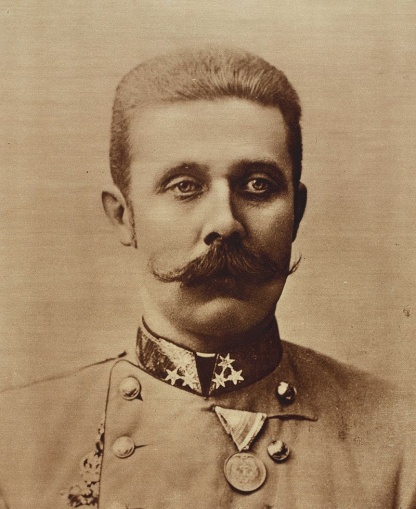 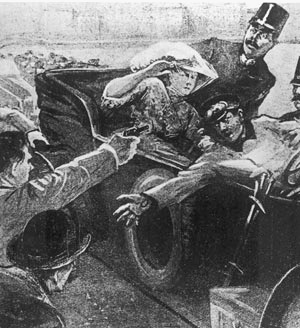 Франц Фердинанд
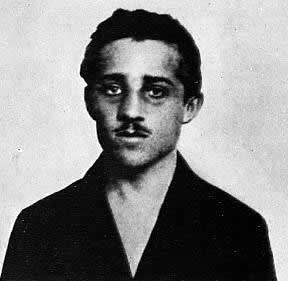 Гаврило Принцип
Ультиматум Австро-Венгрии
Запретить издания, пропагандирующие ненависть к Австро-Венгрии и нарушение ее территориальной целостности.
Закрыть общество «Народная оборона» и все другие союзы организации, ведущие пропаганду против Австро-Венгрии.
Исключить антиавстрийскую пропаганду из народного образования.
Уволить с военной и государственной службы всех офицеров и чиновников, которые занимаются антиавстрийской пропагандой.
Допустить к работе на территории Сербии государственных служб Австро-Венгерской империи для прекращения любой антиавстрийской деятельности.
Провести расследование против каждого из участников Сараевского убийства с участием в расследовании австрийского правительства.
Арестовать майора Воислава Танкосича и Милана Цигановича, причастных к Сараевскому убийству.
Принять эффективные меры для предотвращения контрабанды оружия и взрывчатки в Австрию, арестовать пограничников, которые помогли убийцам пересечь границу.
Дать объяснения насчёт враждебных к Австро-Венгрии высказываний сербских чиновников в период после убийства.
Без промедлений информировать австрийское правительство о мерах, принятых согласно предыдущим пунктам.
Начало войны
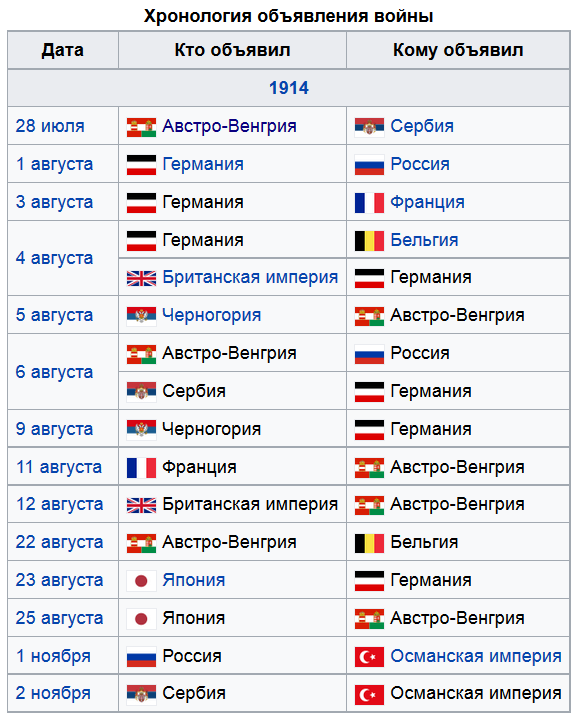 Подъем патриотизма в России
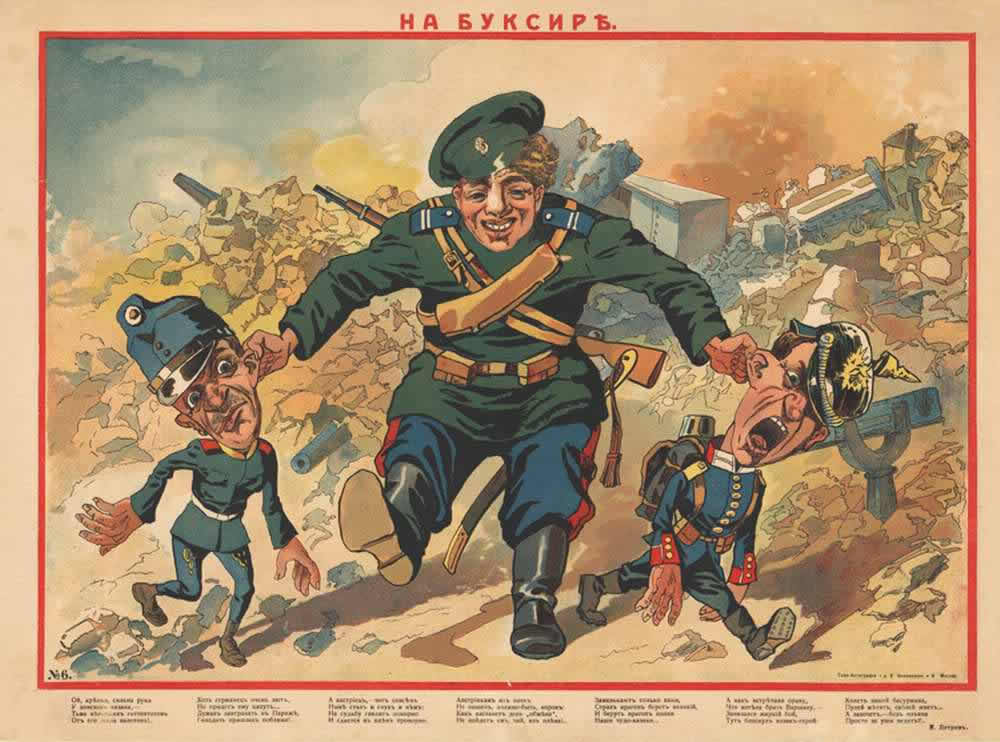 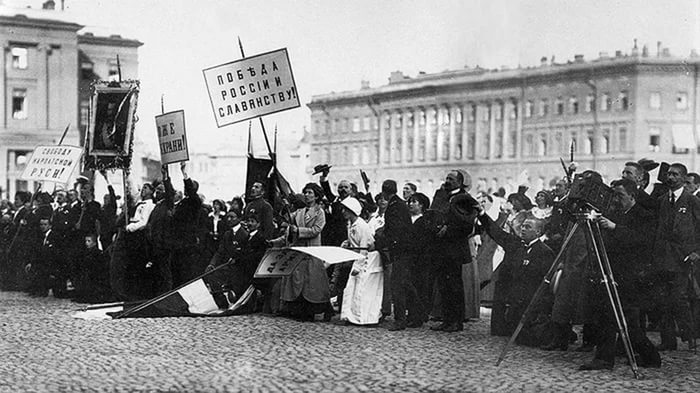 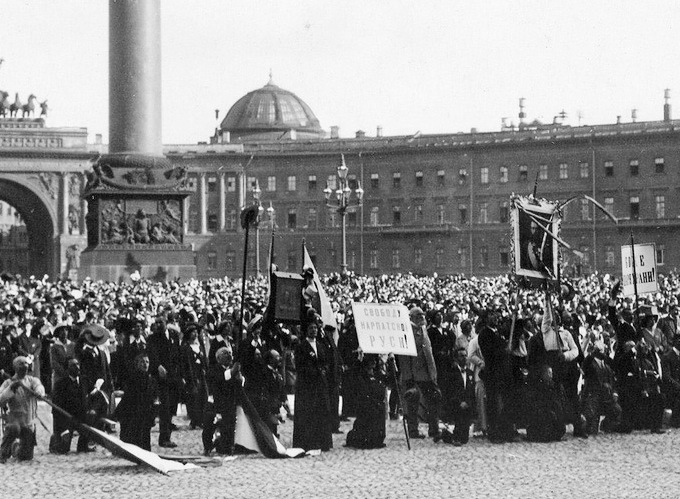 Санкт-Петербург переименован в Петроград
Начало войны было  относительно удачным для России.


Но в русской армии были проблемы: 

Плохое снабжение снарядами, продовольствием

Недостаточное количество артиллерии и пулемётов
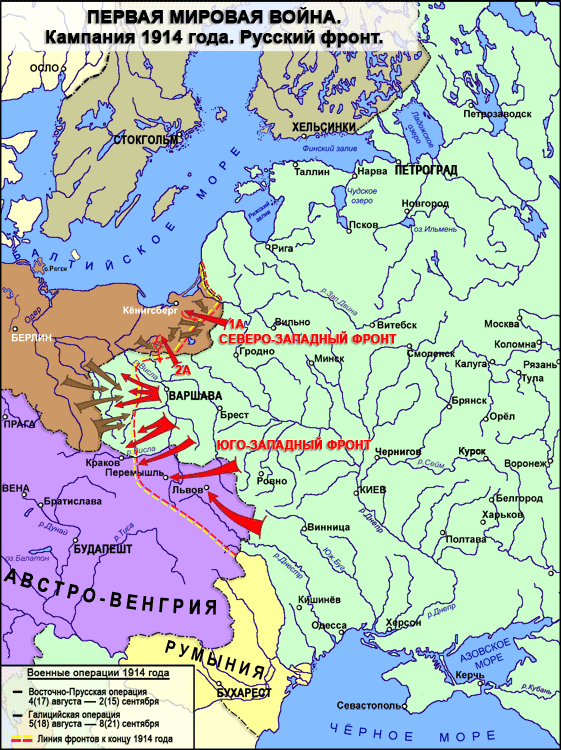 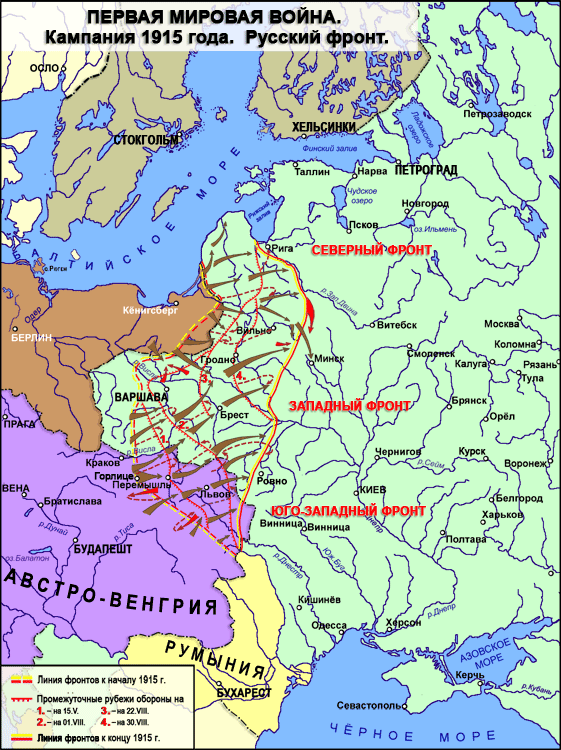 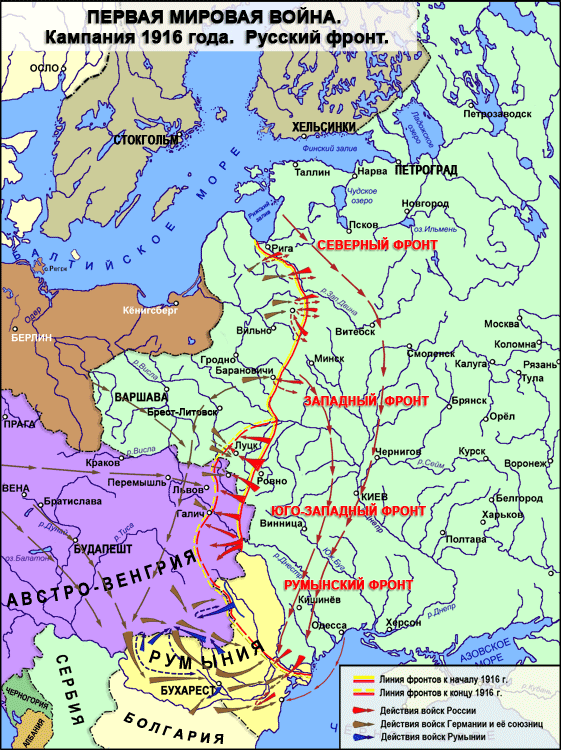 «Брусиловский прорыв»
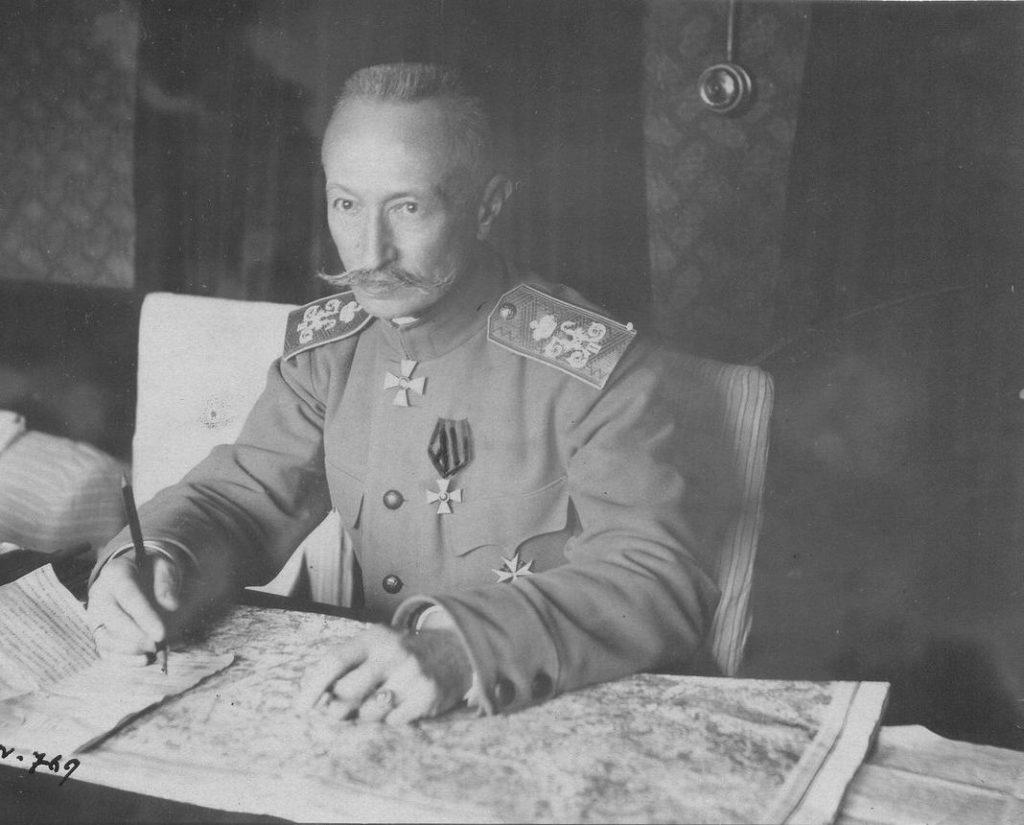 Алексей Алексеевич 
Брусилов
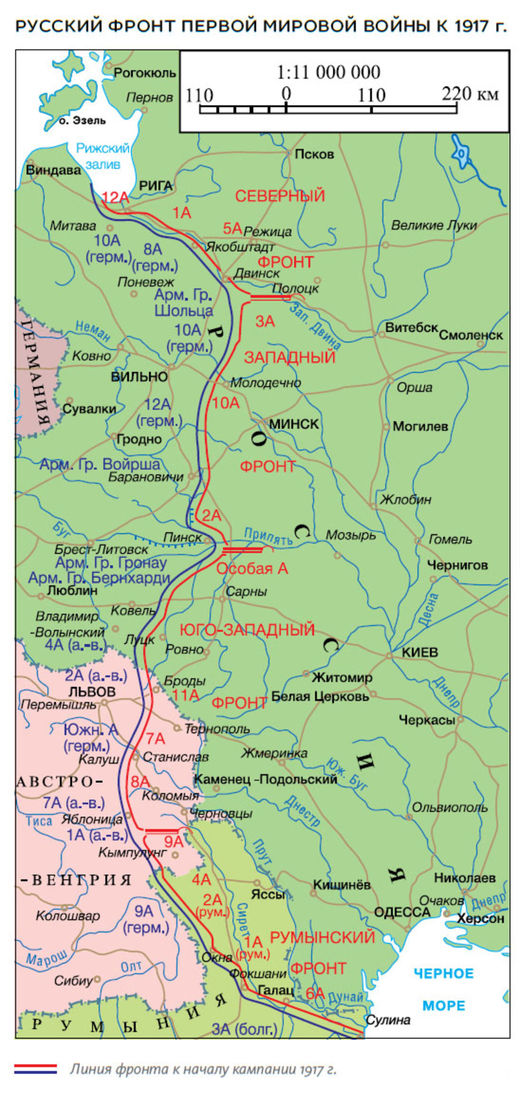 Россия в 1917 г.
Февральская революция
Октябрьская революция
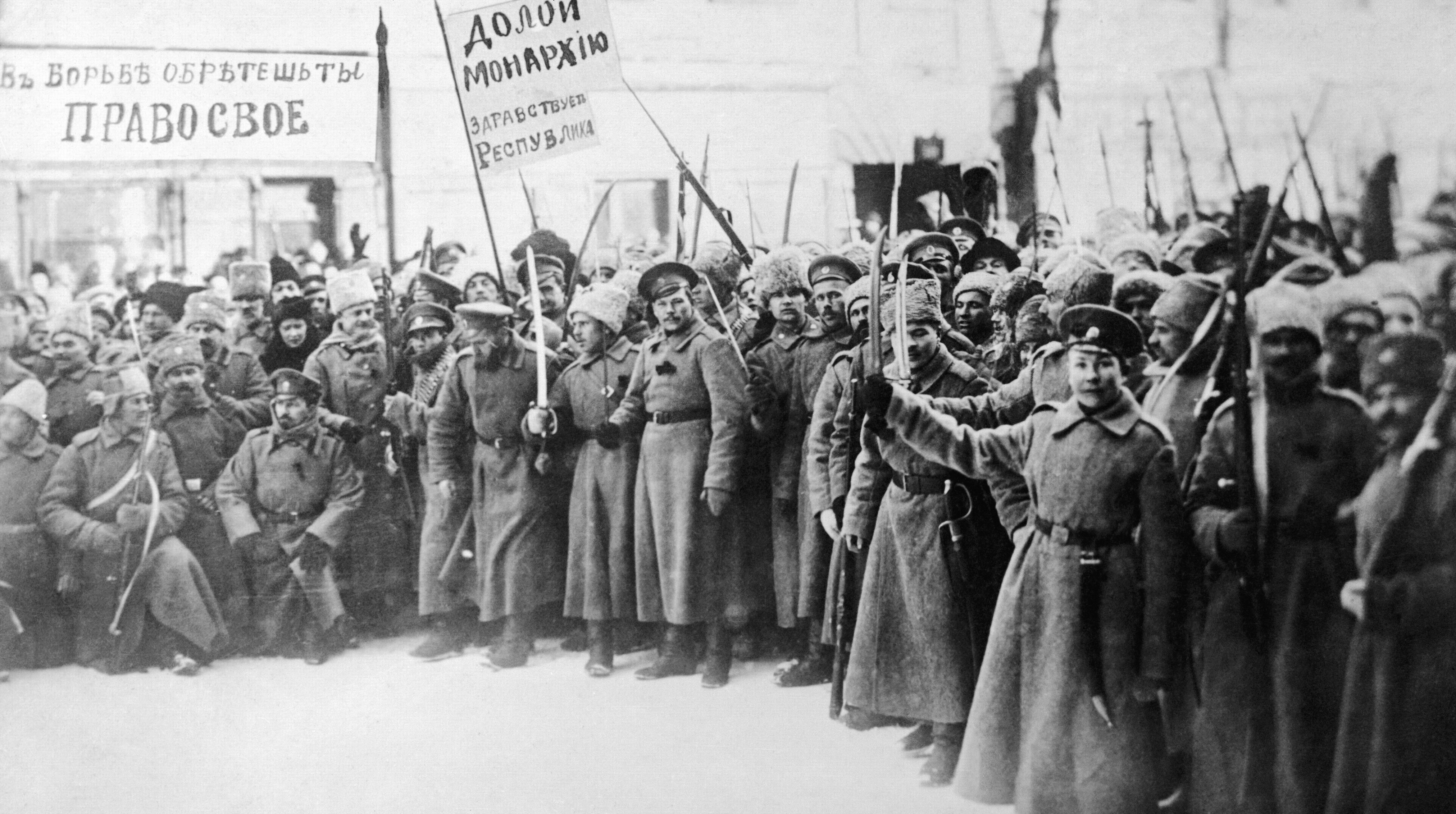 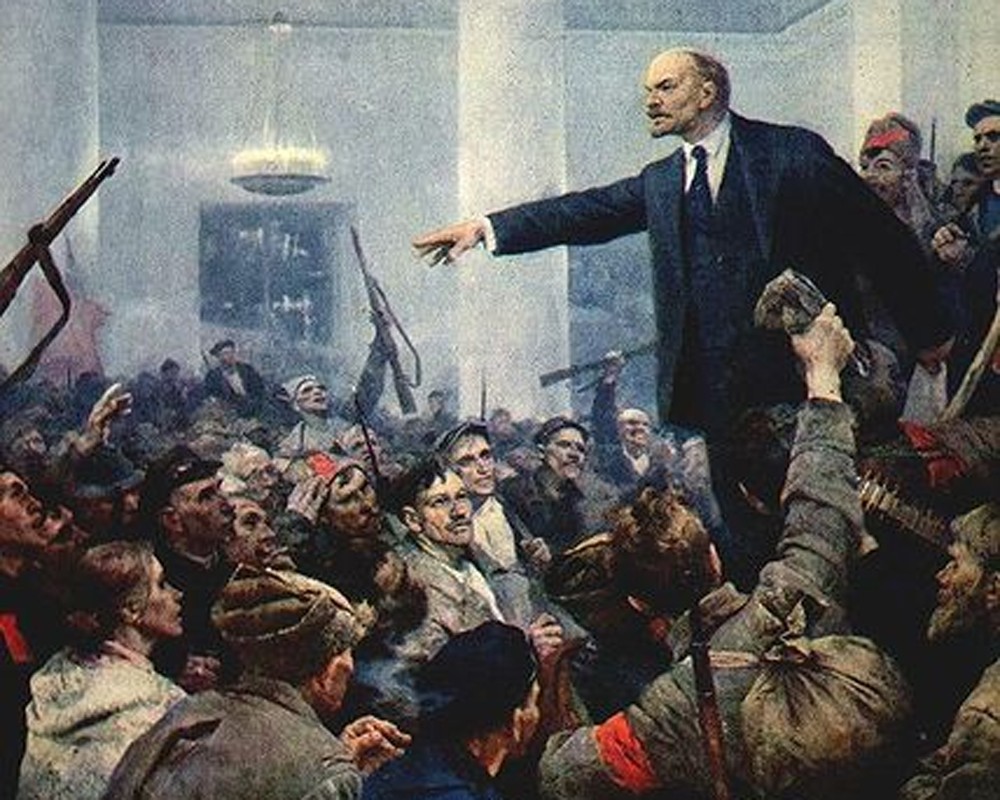 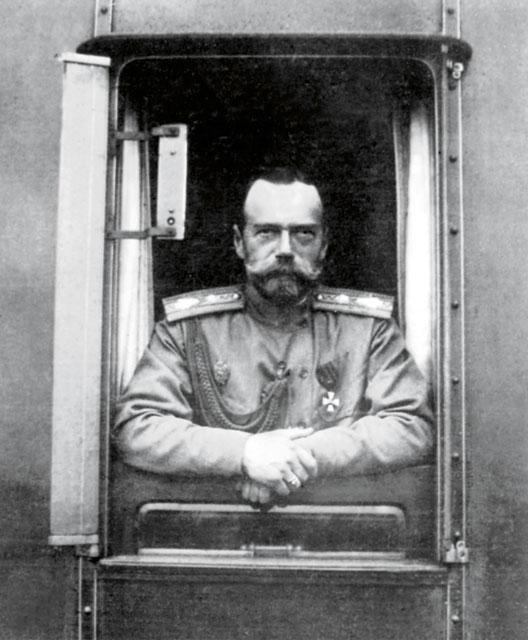 3 марта 1918 г. – Брестский мирный договор
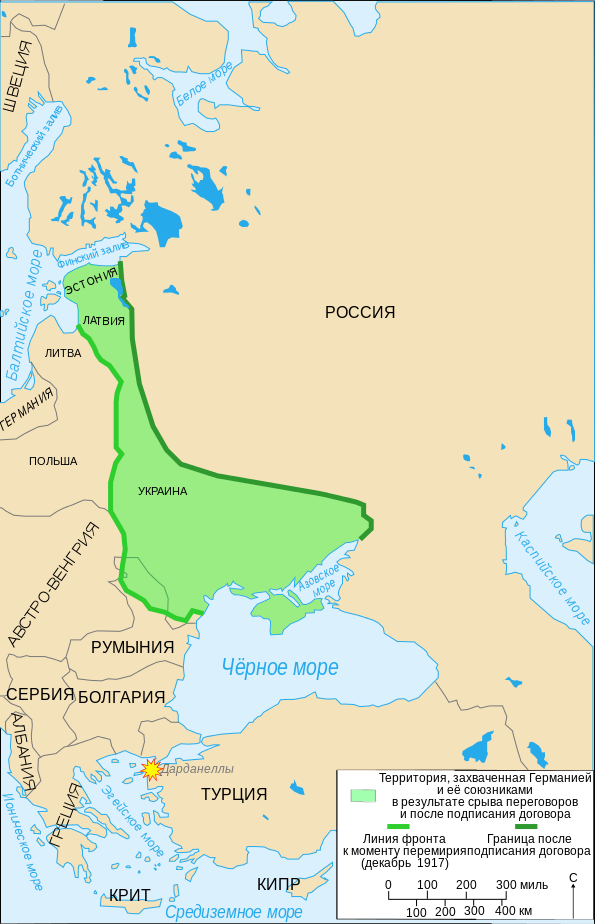 Россия теряла часть Украины, Белоруссии, Прибалтики, Кавказа

Армия и флот демобилизовались

Россия выплачивала 6 млрд. марок
28 июня 1919 г. – Версальский мирный договор
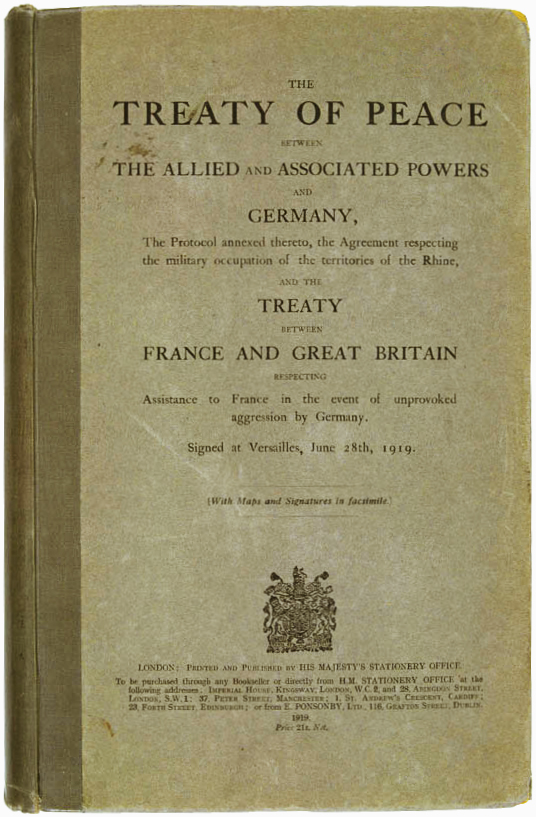 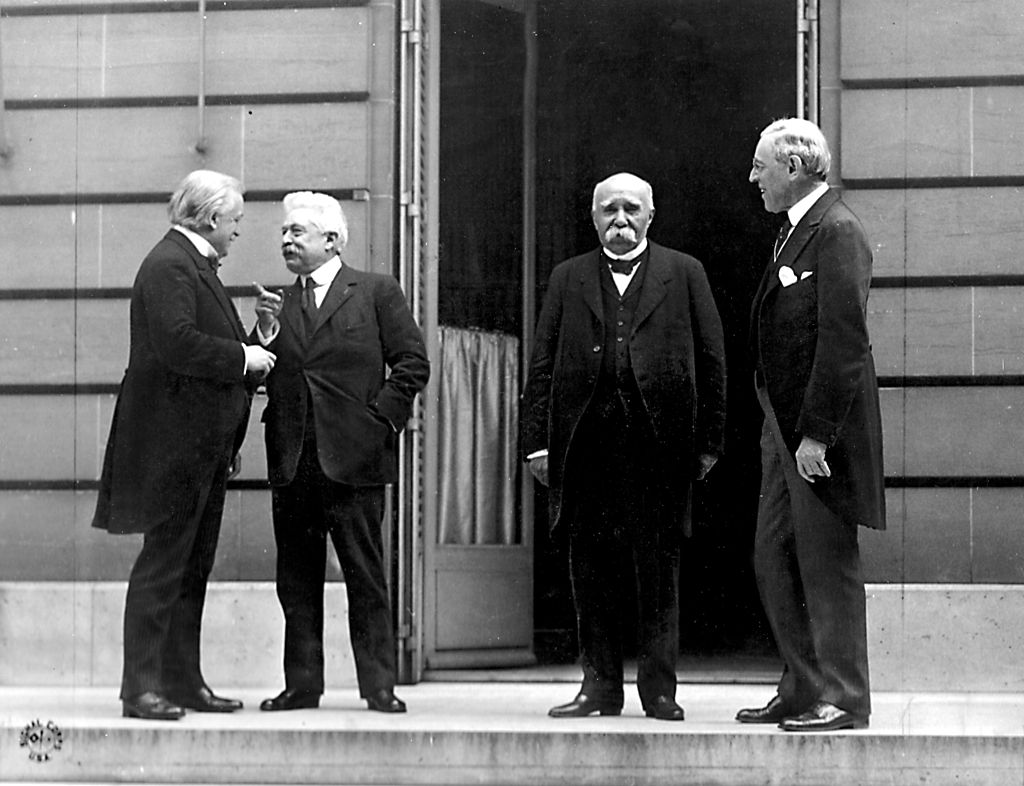 28 июня 1919 г. – Версальский мирный договор
Германия признавала свою ответственность за весь ущерб, причиненный все странам участницам первой мировой войны. Этот ущерб проигравшая сторона должна будет возместить.
Вильгельм II, император страны, признавался международным военным преступников и его требовали предать трибуналу (статья 227)
Устанавливались четкие границы между странами Европы.
Немецкому государству запрещалось иметь регулярную армию (статья 173)
Все крепости и укрепленный районы к западу от Рейна должны быть полностью уничтожены. Демилитаризация Рейнской зоны (статья 180)
Германия обязывалась выплачивать репарации странам победительницам (статья 235)
Территории к западу от Рейна буду оккупированы союзными войсками, чтобы следить за соблюдениями условий договора (статья 428).
Новое оружие в Первую мировую войну
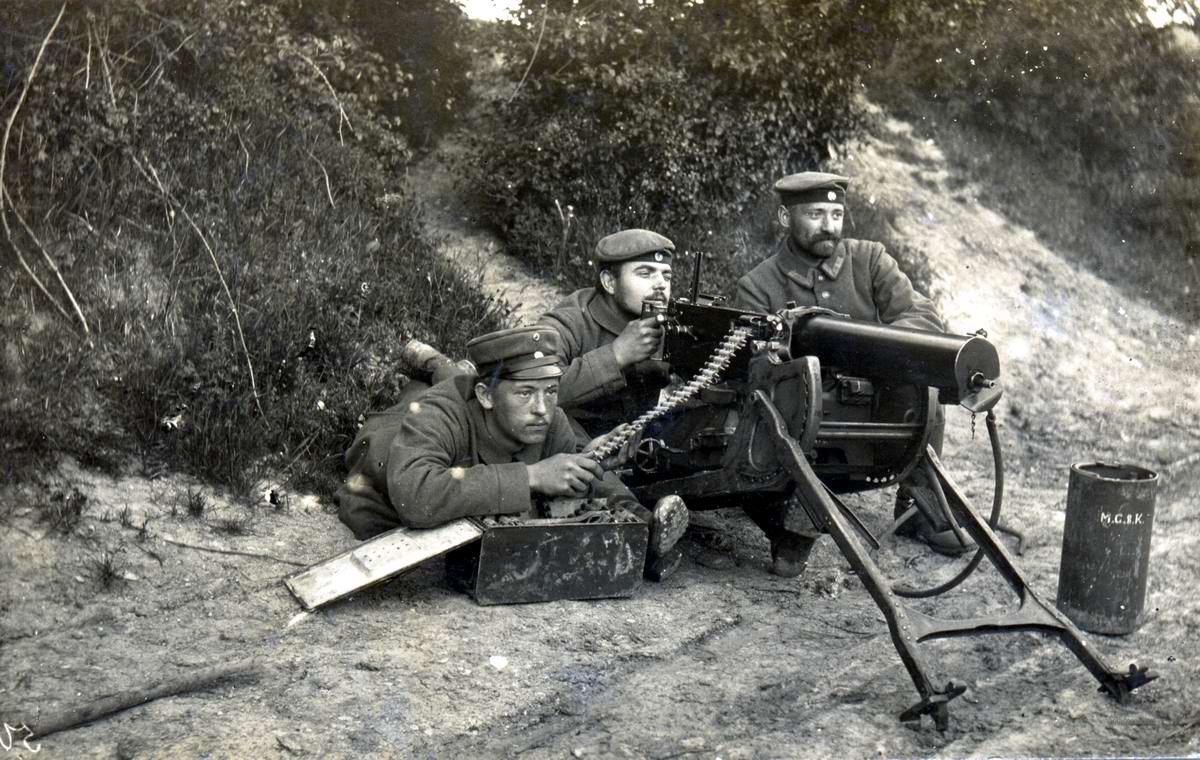 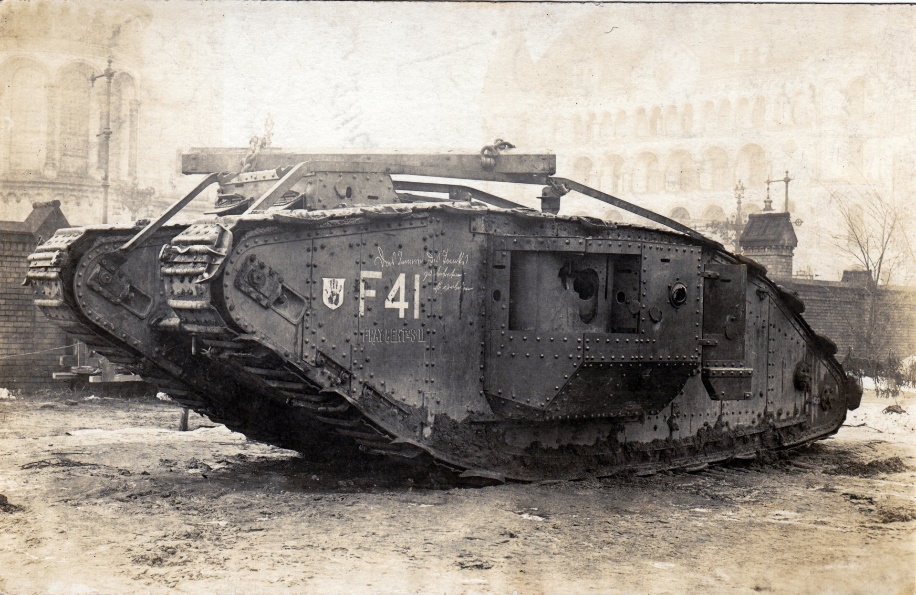 Танк
Пулемёт
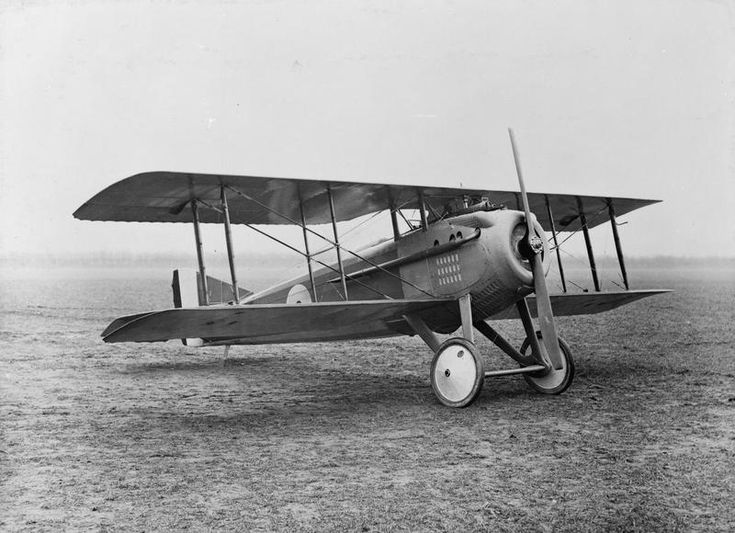 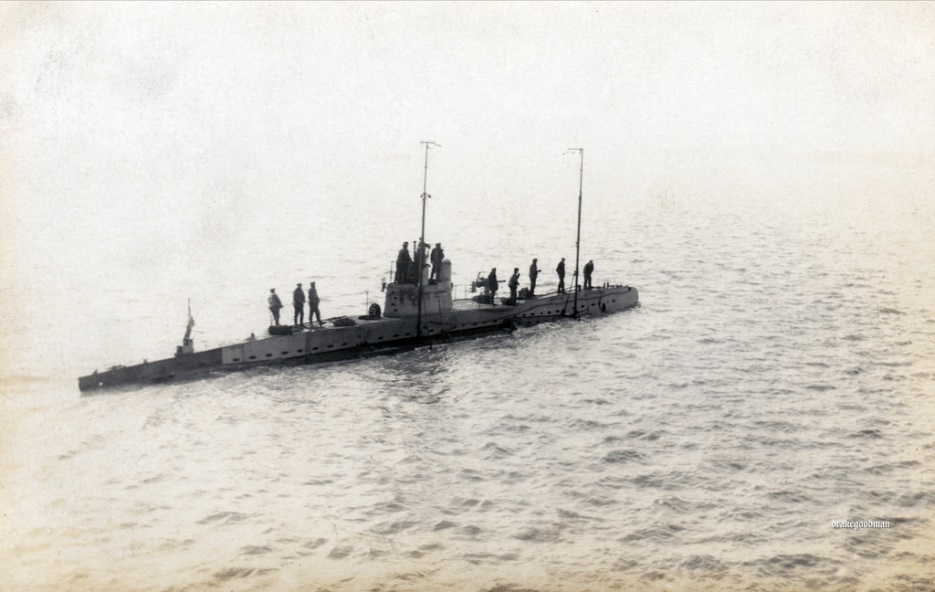 Самолёт
Подводная лодка
Газовые атаки в Первую мировую войну
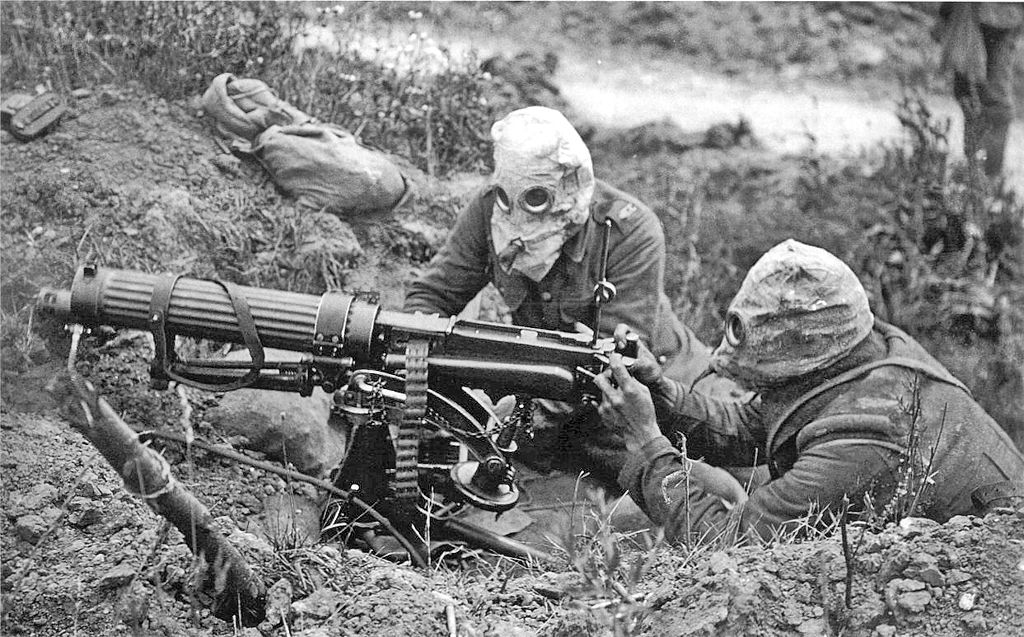 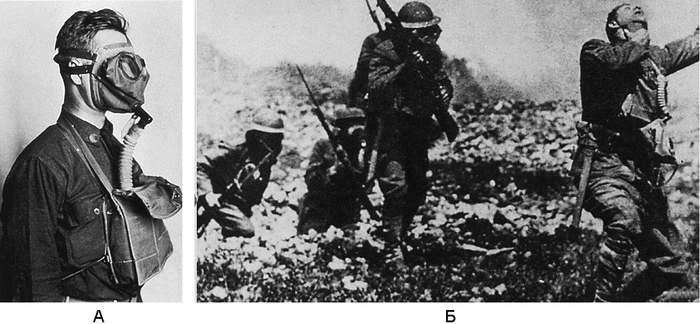 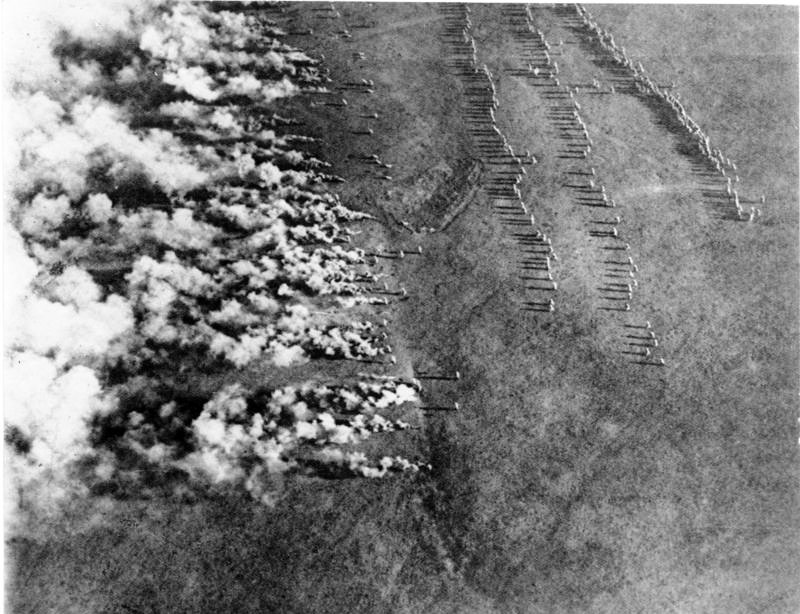 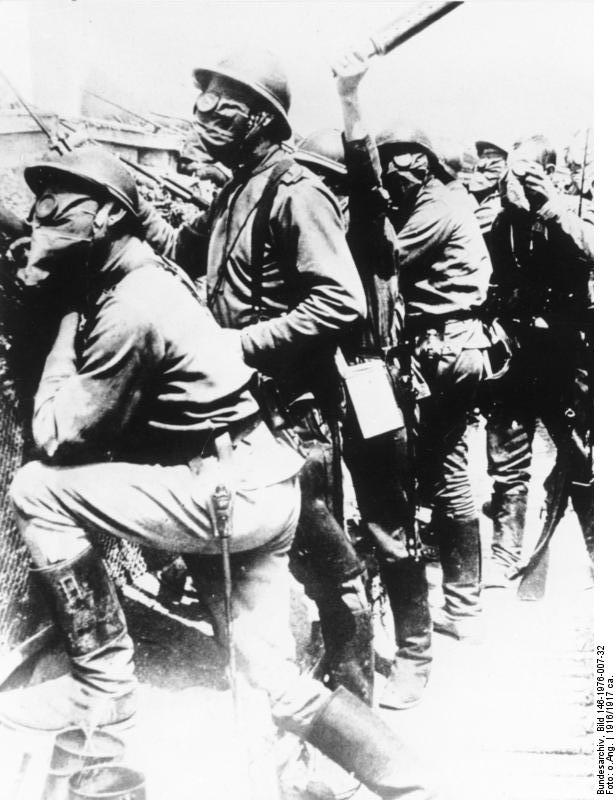 Животныев Первую мировую войну
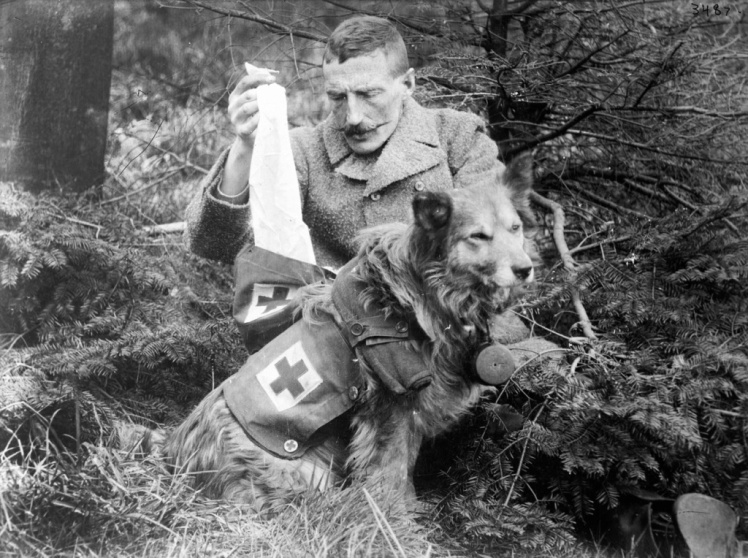 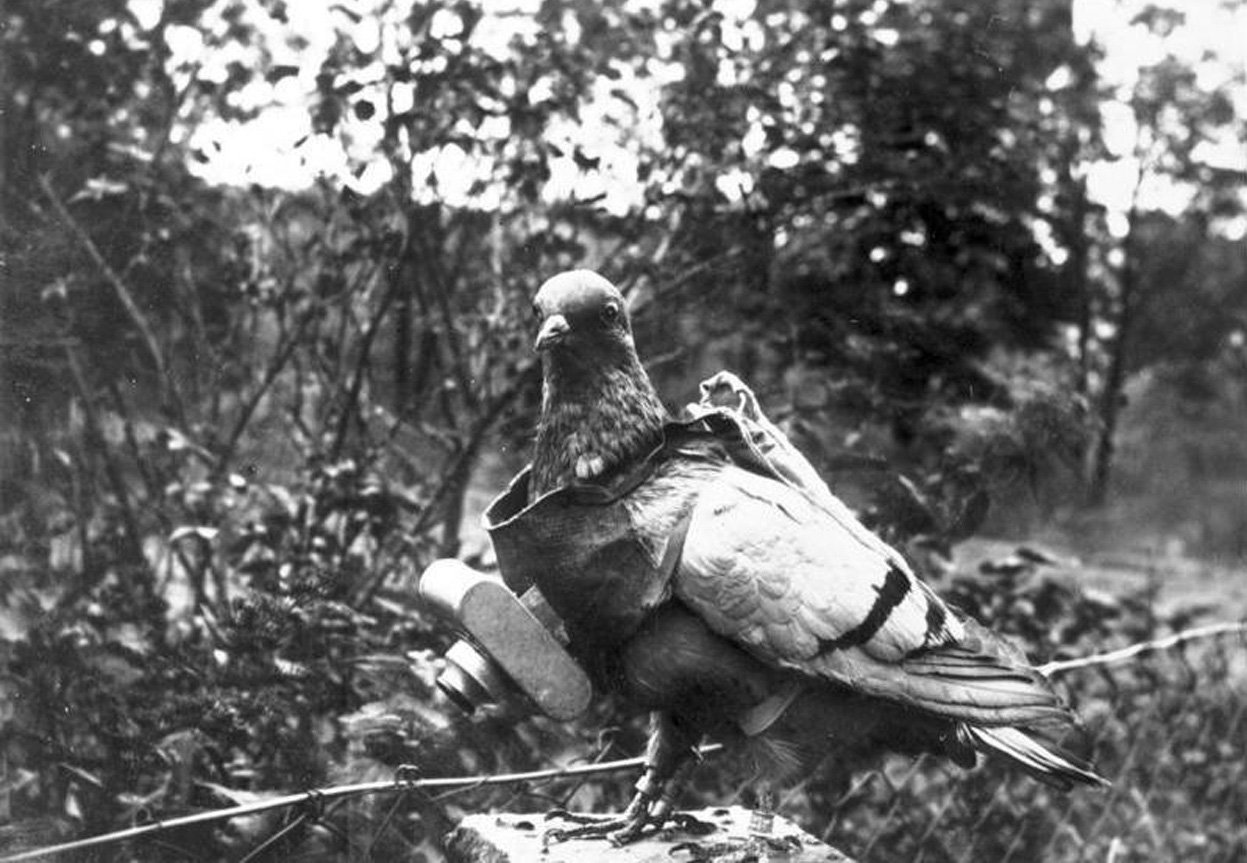 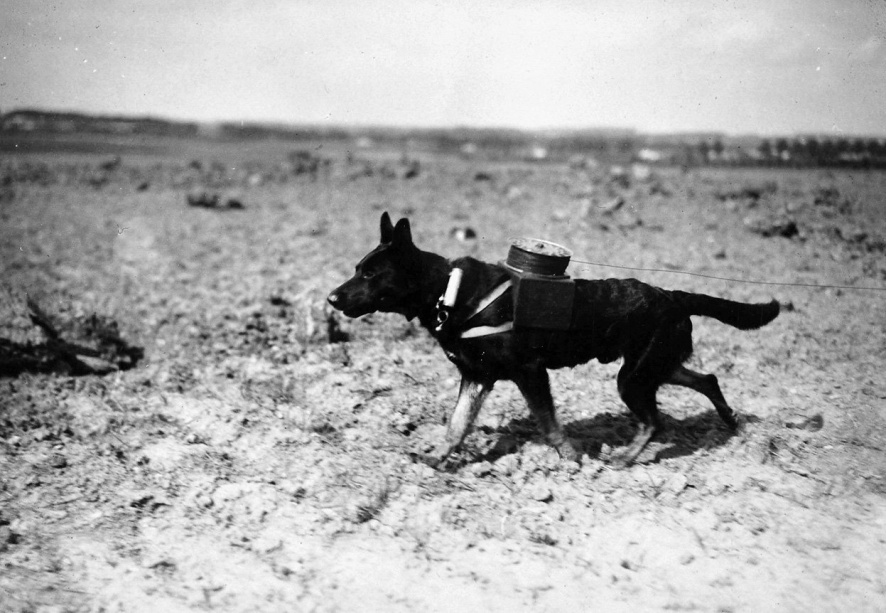 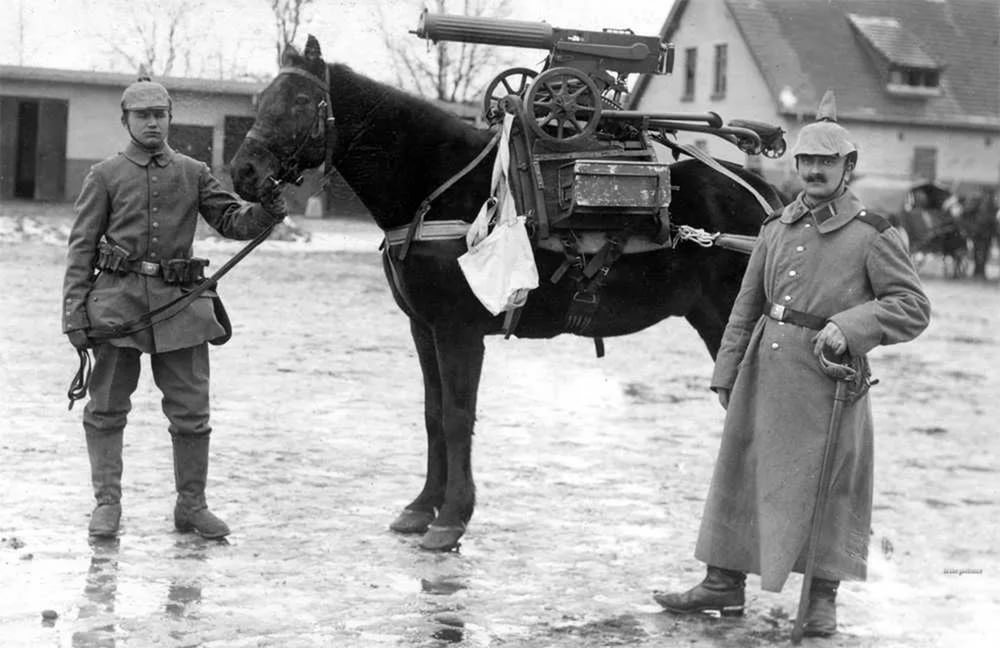 Вопросы для повторения
Какие страны входили в Тройственный союз?
Какие страны входили в Четверной союз?
Какие страны входили в Антанту?
Почему Россия приняла участие в войне?
Что послужило поводом к началу войны?
Какая страна первой объявила войну?
Что такое «Брусиловский прорыв»?
Почему Россия вышла из войны?
Назовите основные условия Версальского договора?